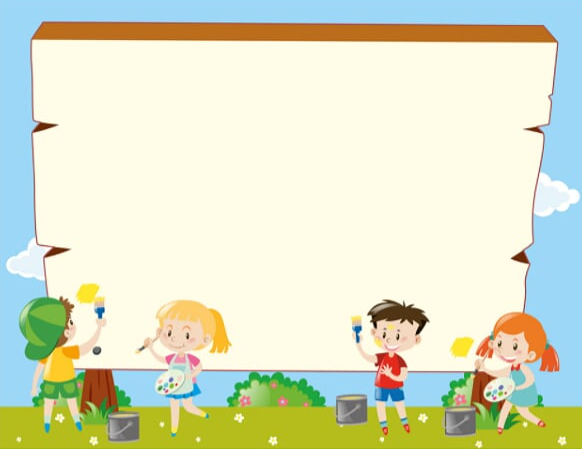 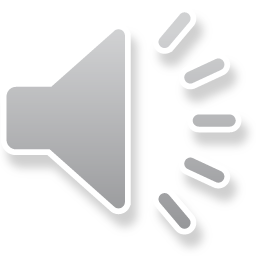 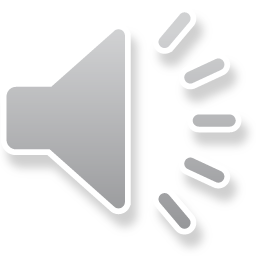 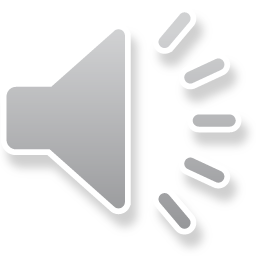 NAJPREJ, POTEM, NAZADNJE
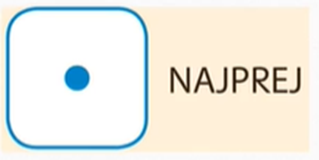 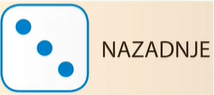 POTREBUJEŠ  SDZ ZA SLOVENŠČINO 
2. DEL
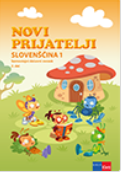 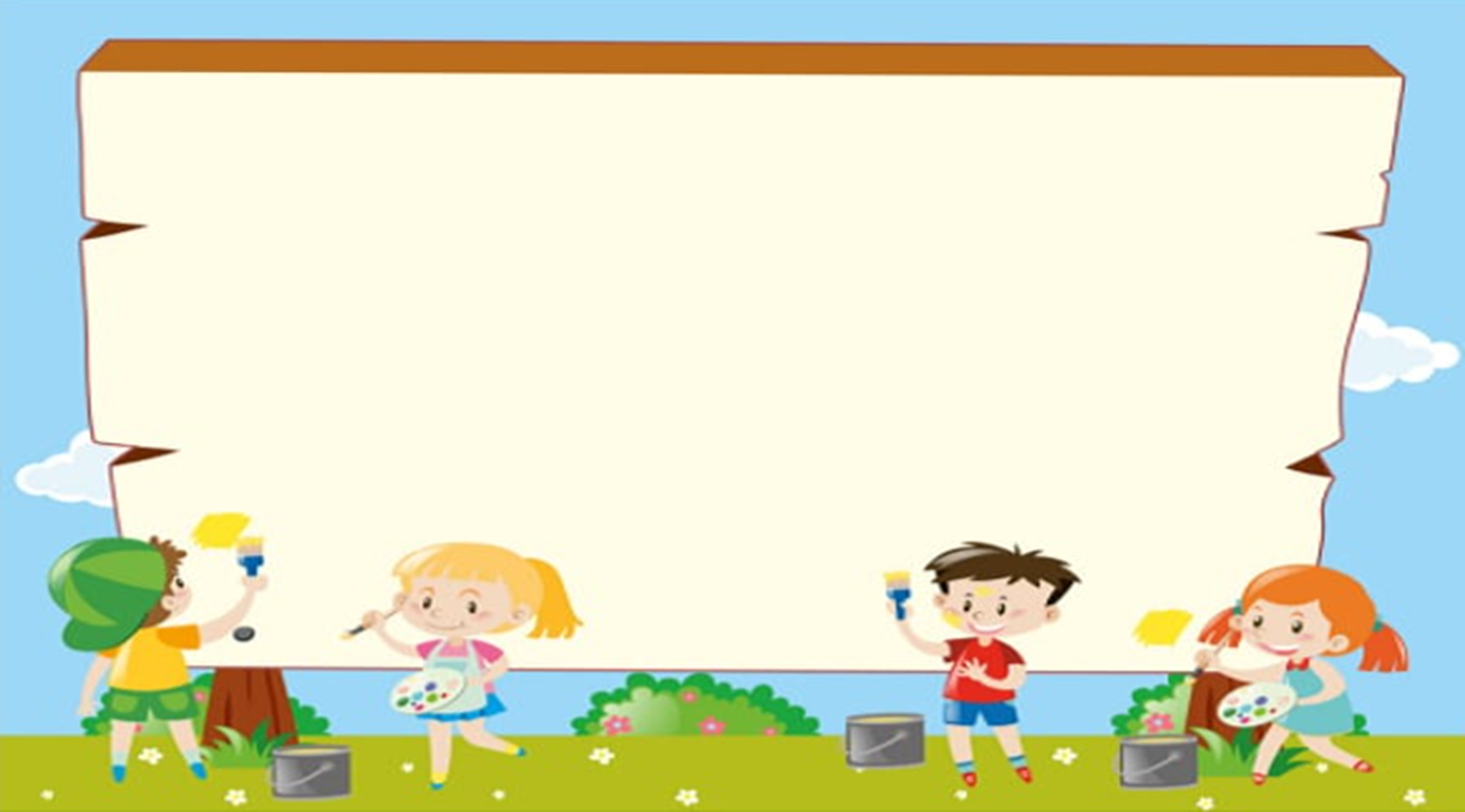 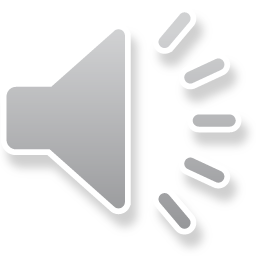 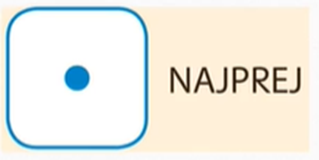 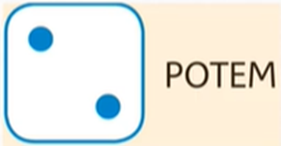 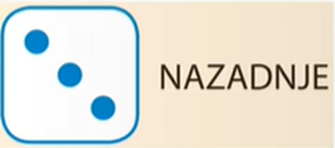 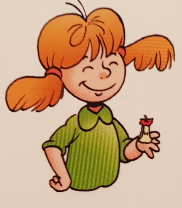 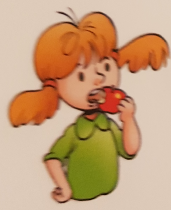 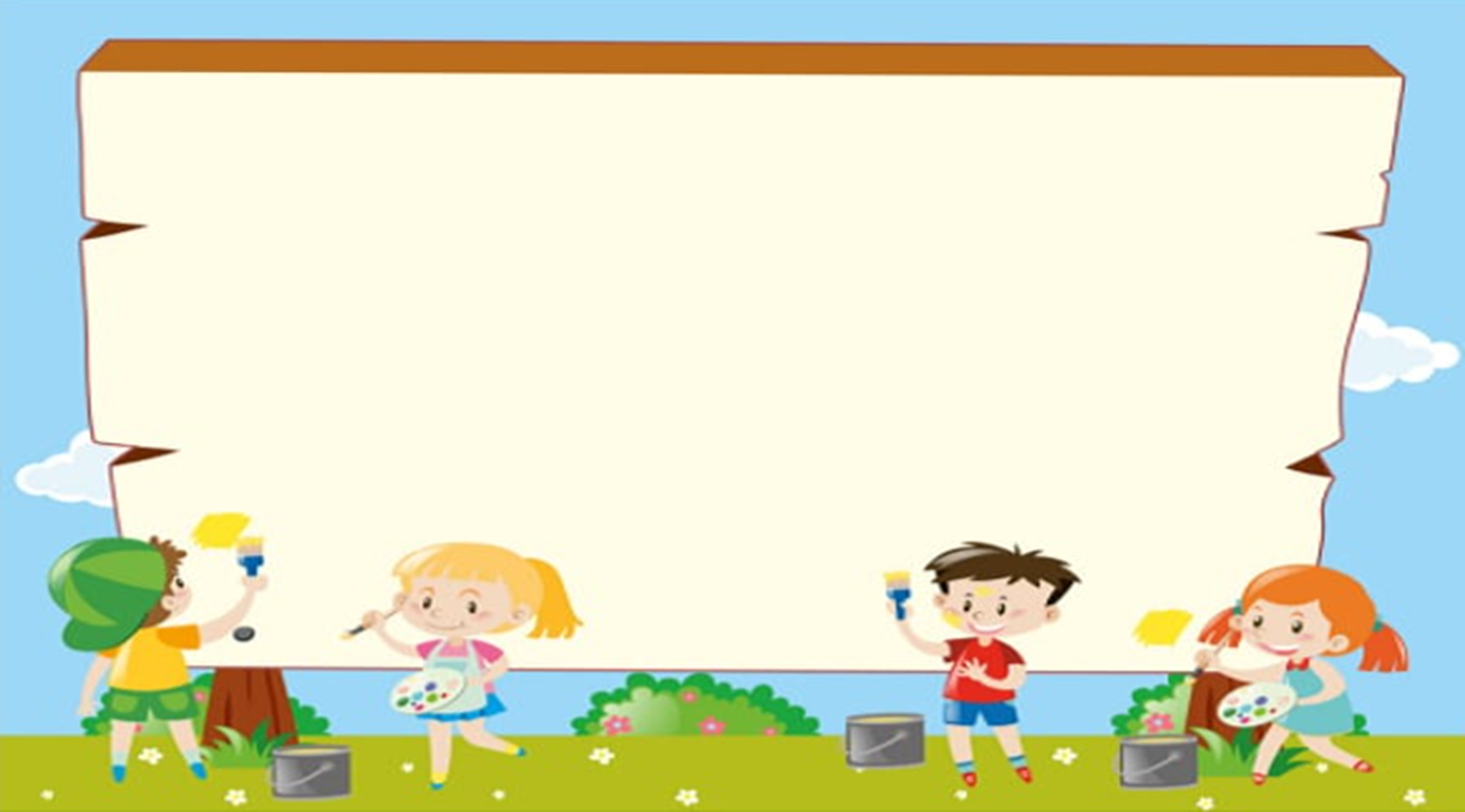 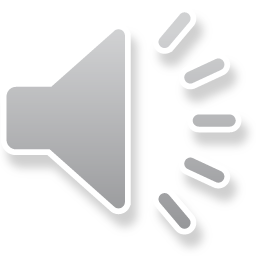 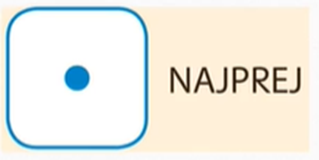 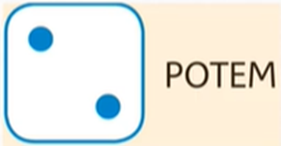 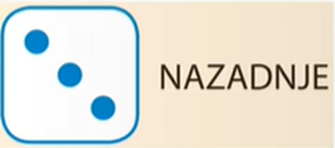 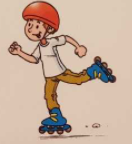 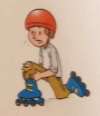 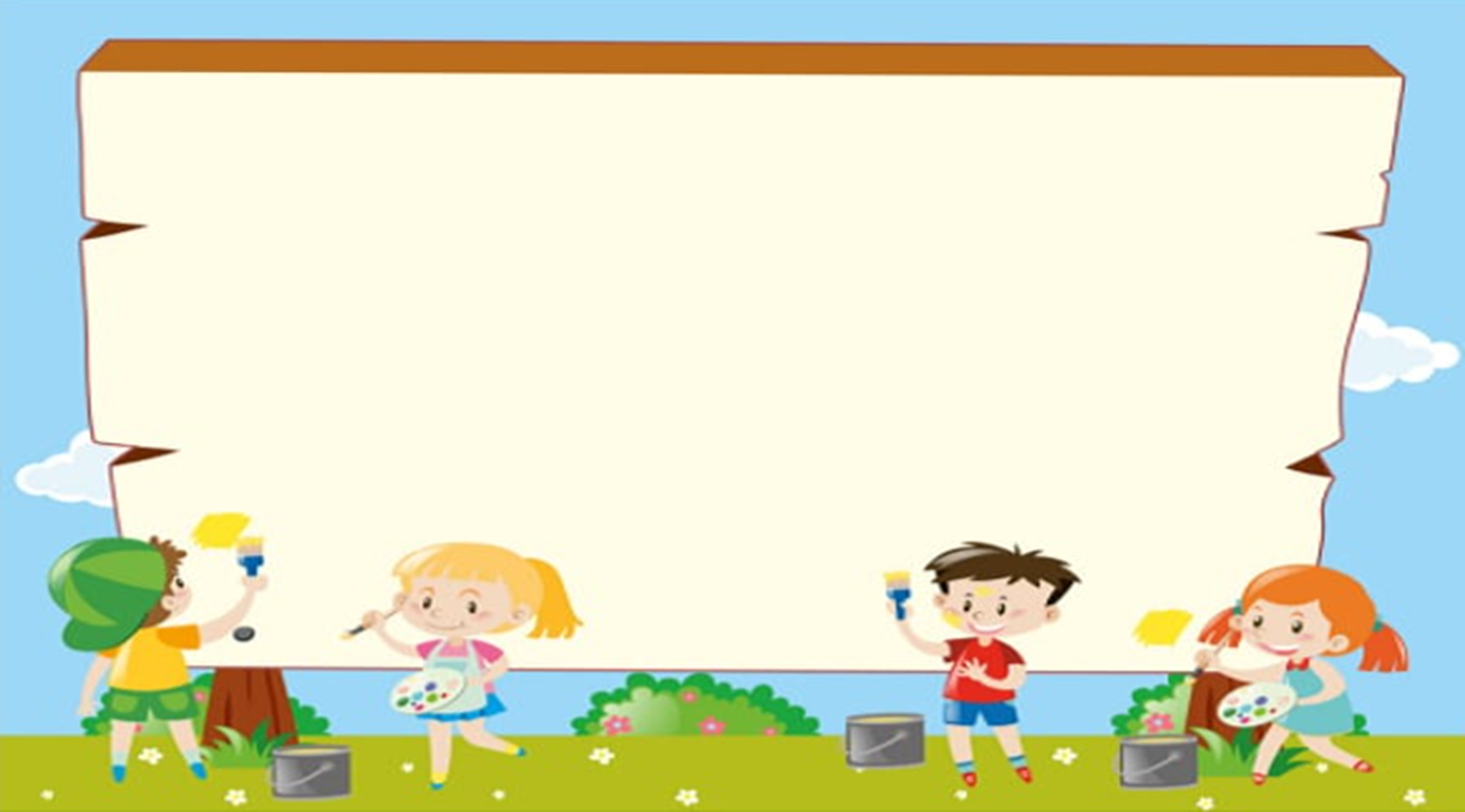 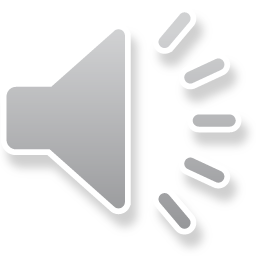 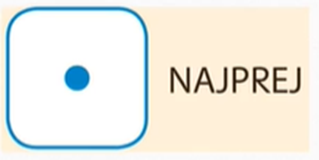 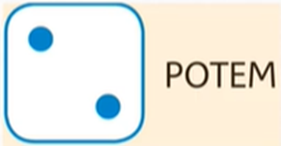 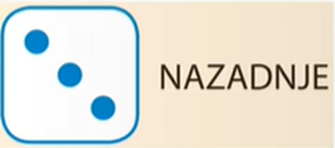 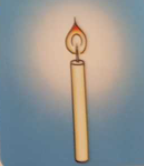 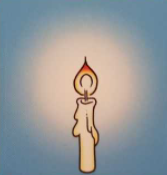 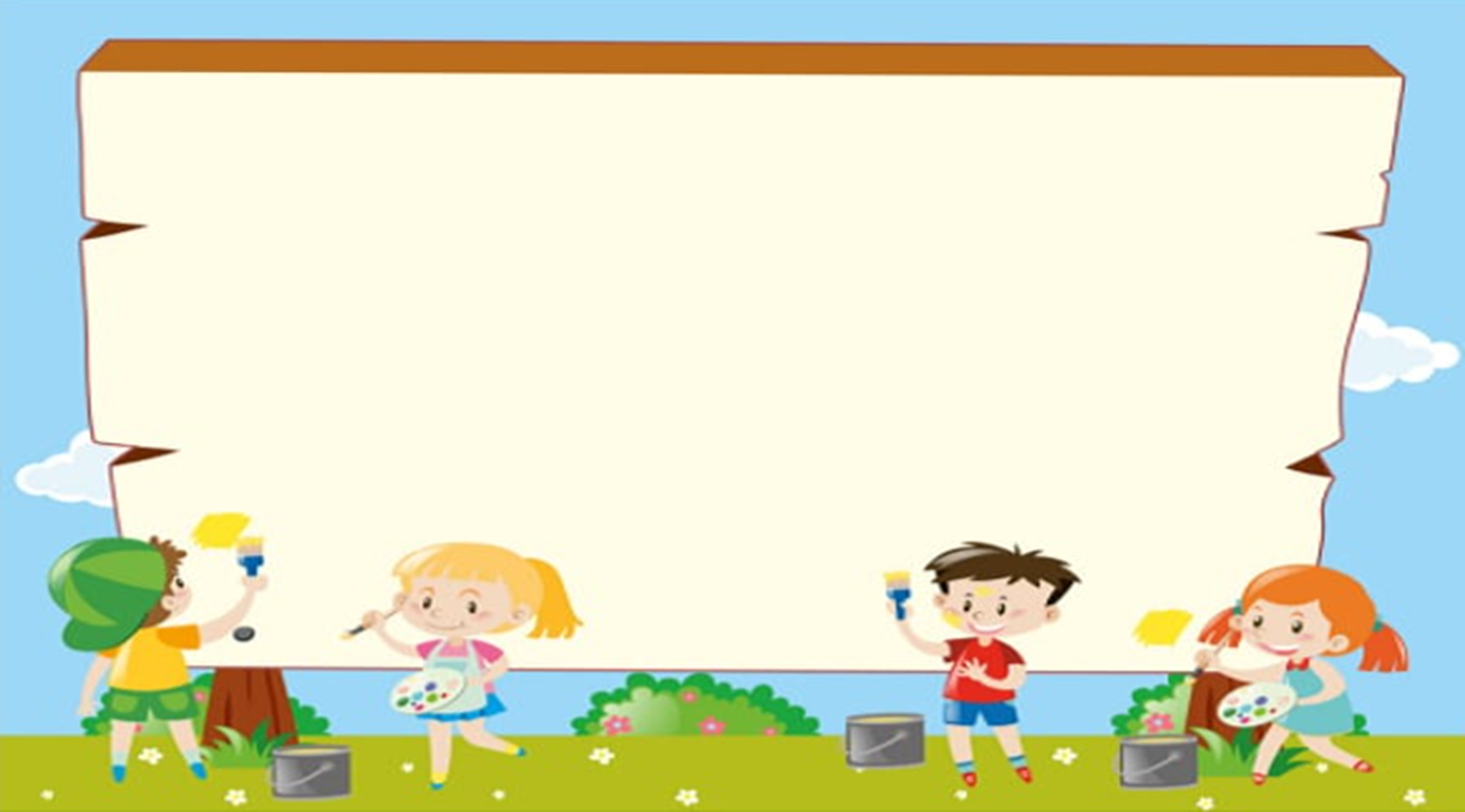 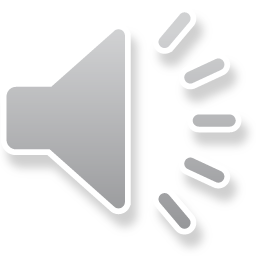 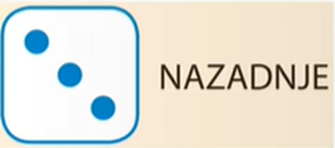 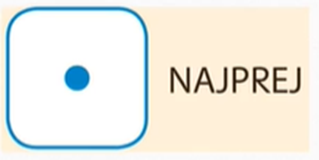 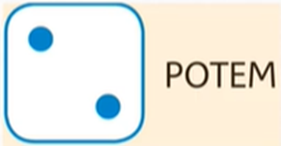 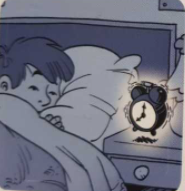 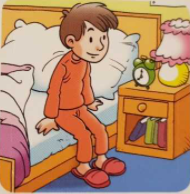 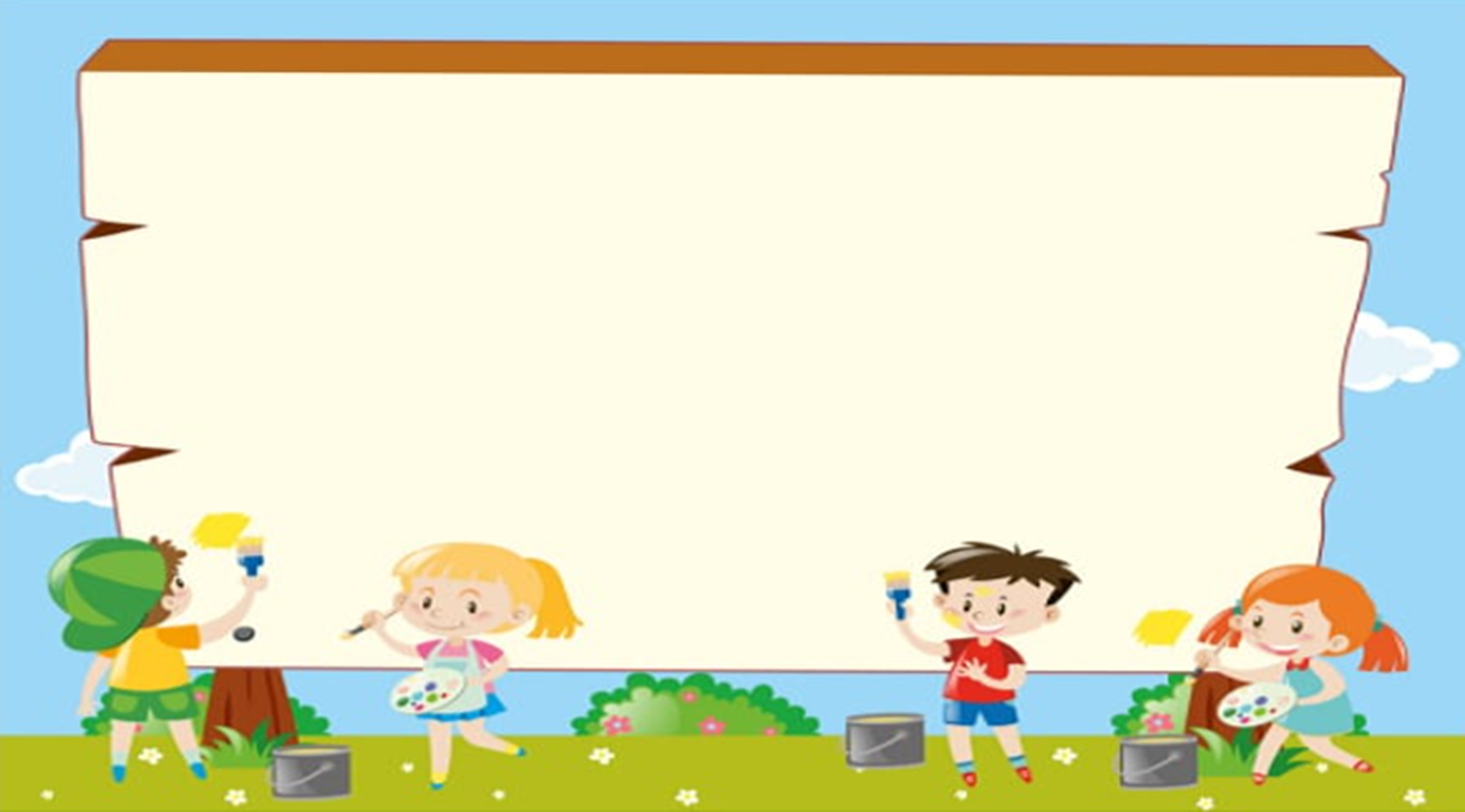 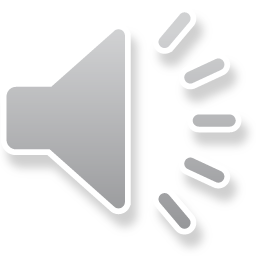 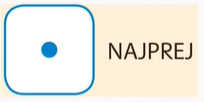 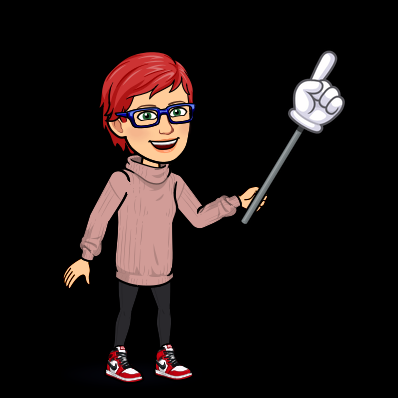 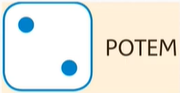 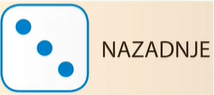 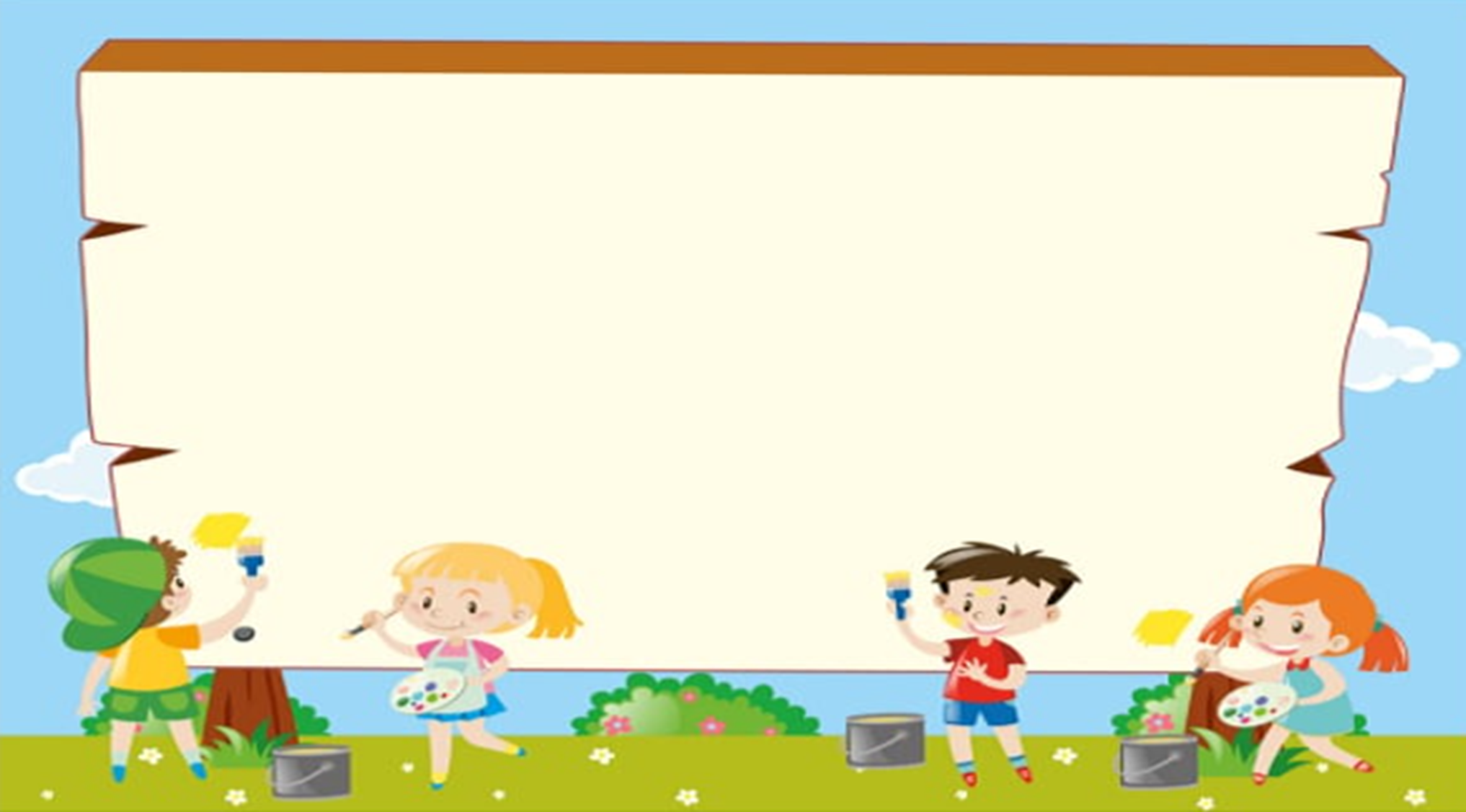 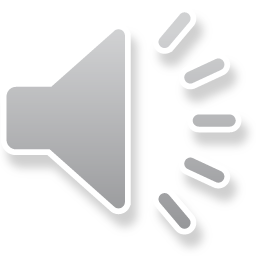 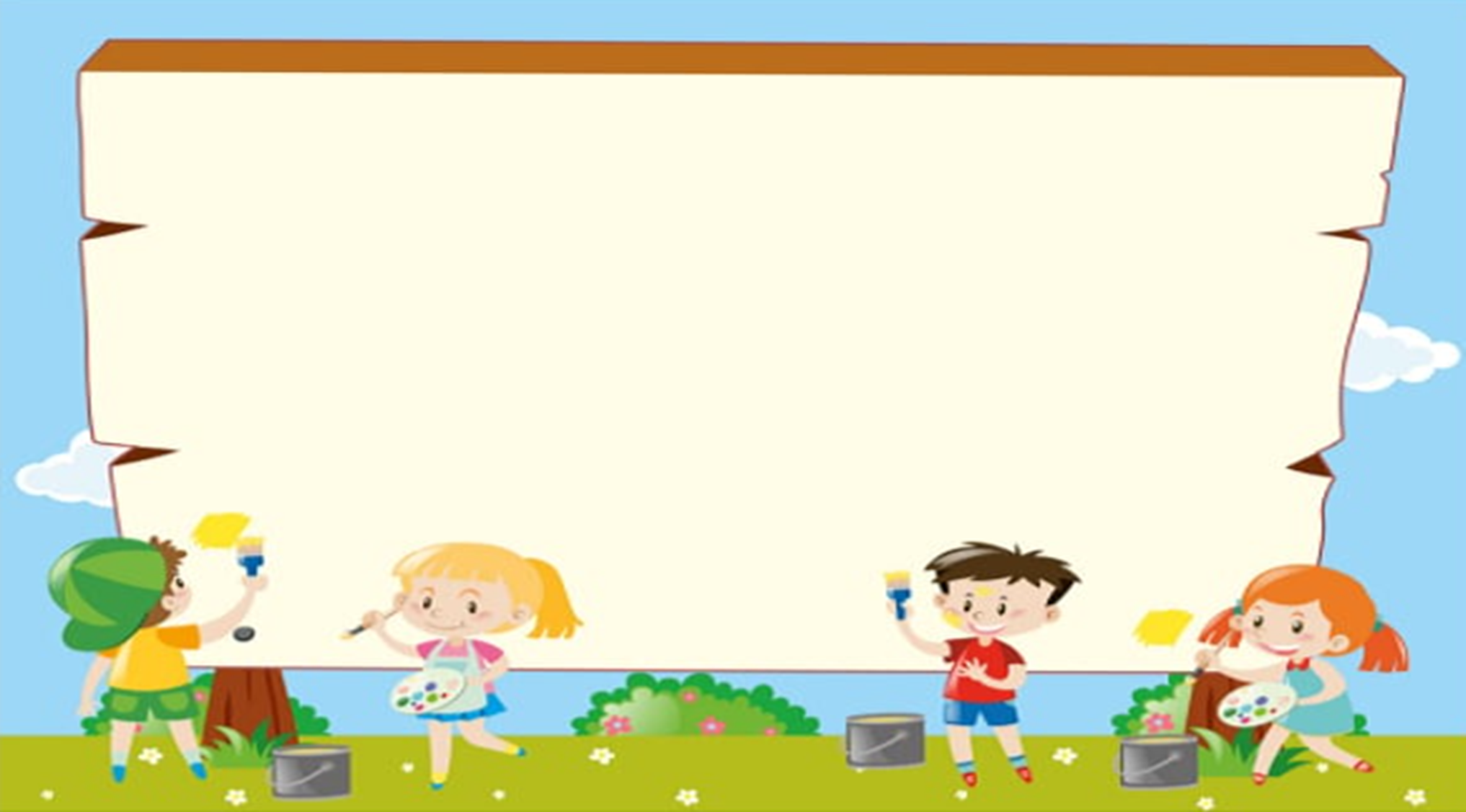 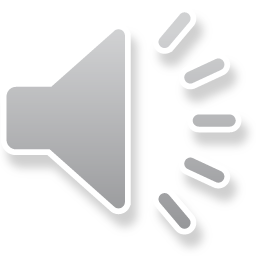 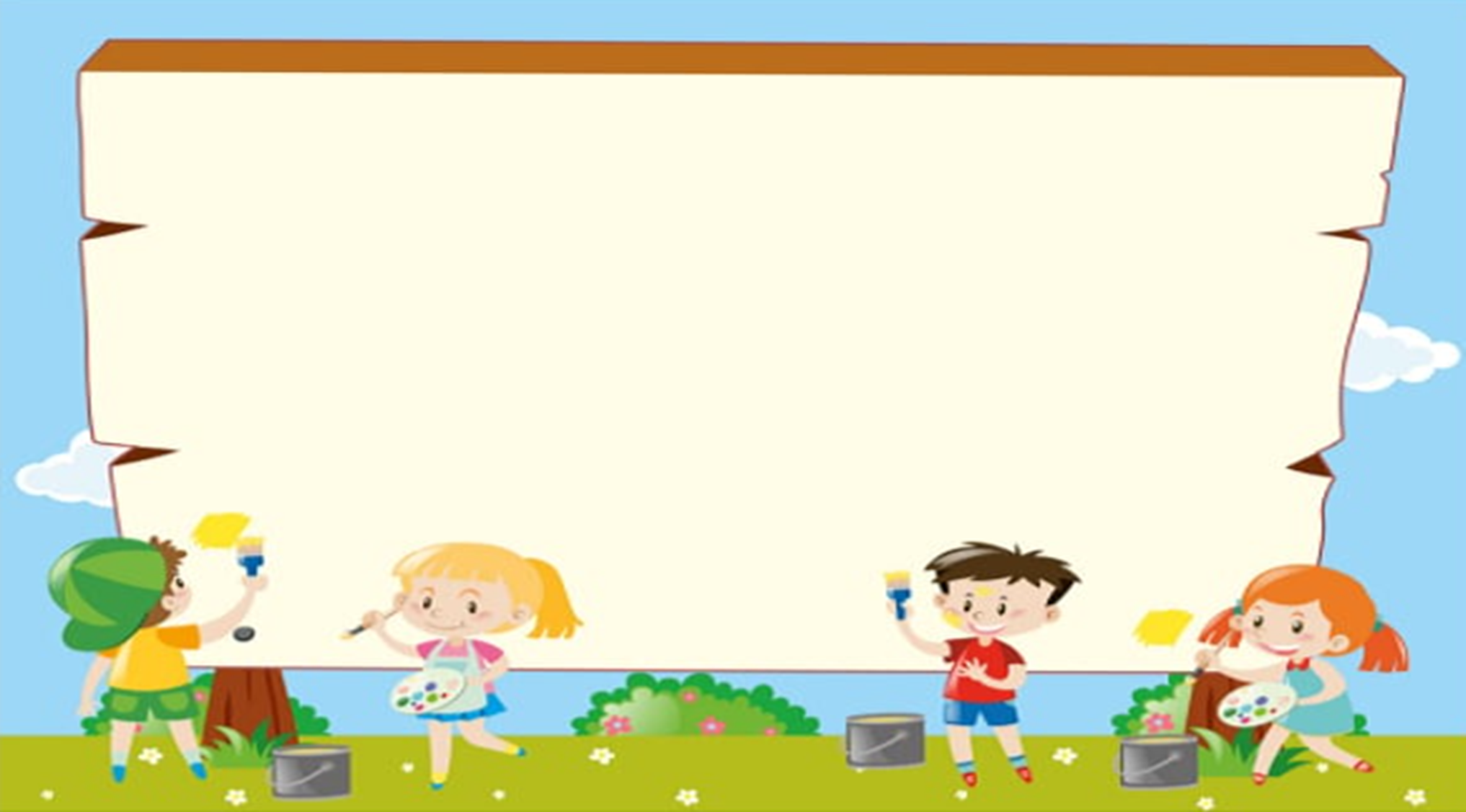 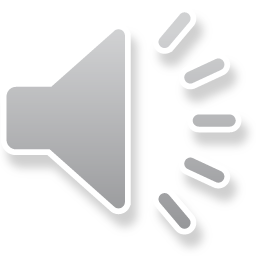 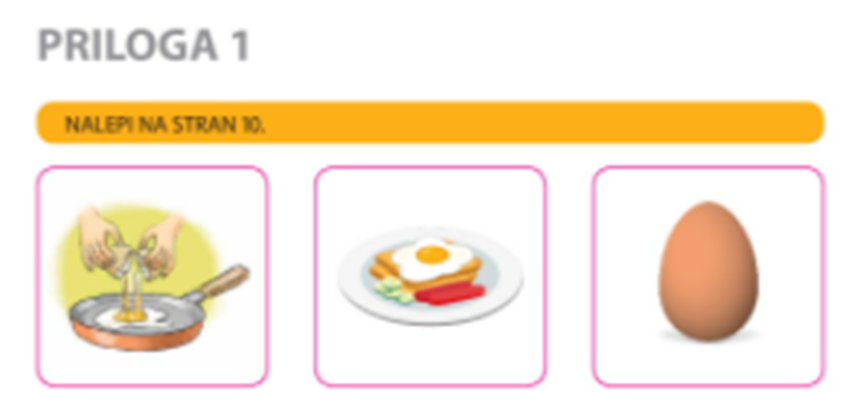 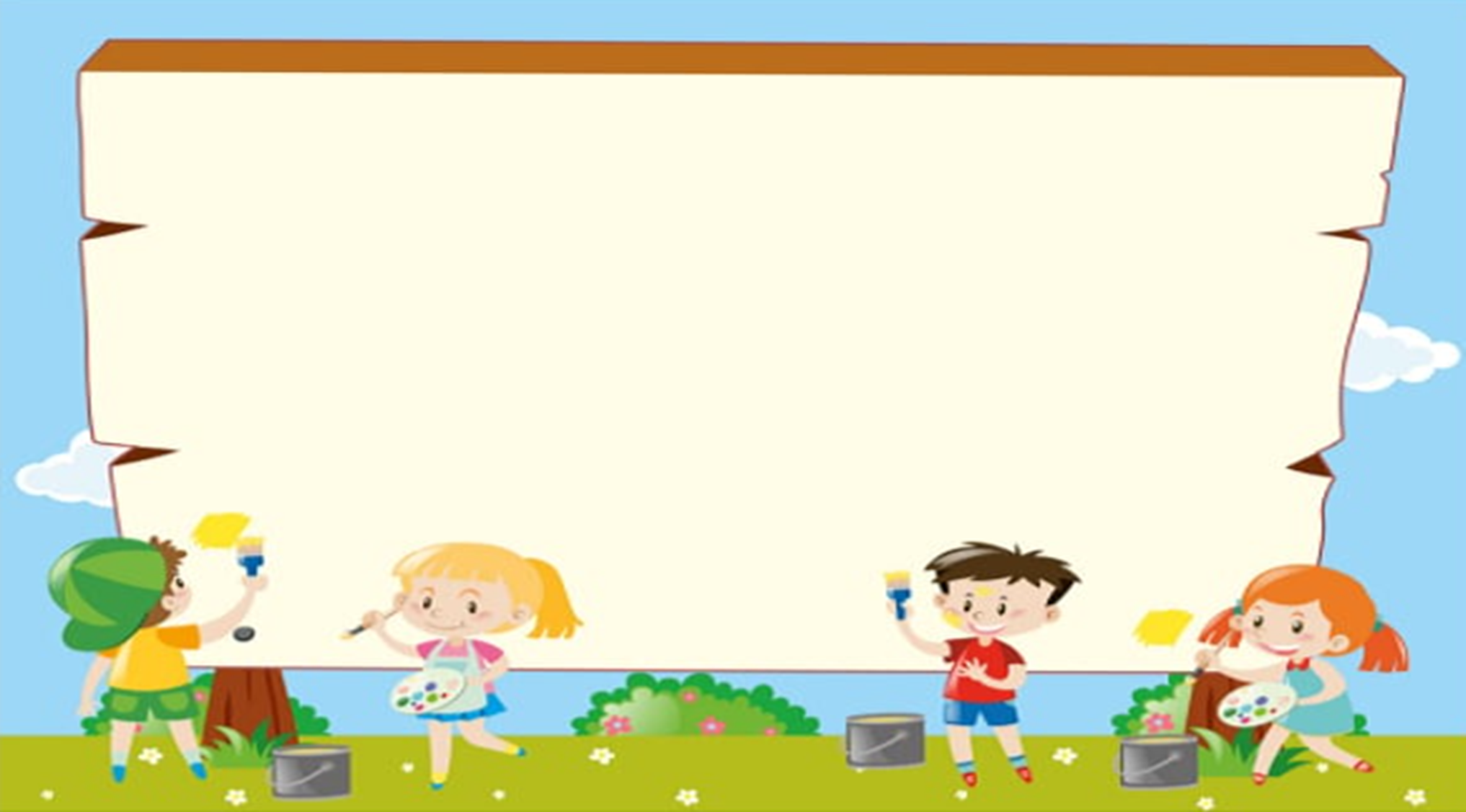 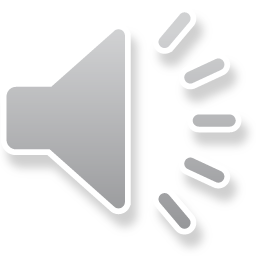 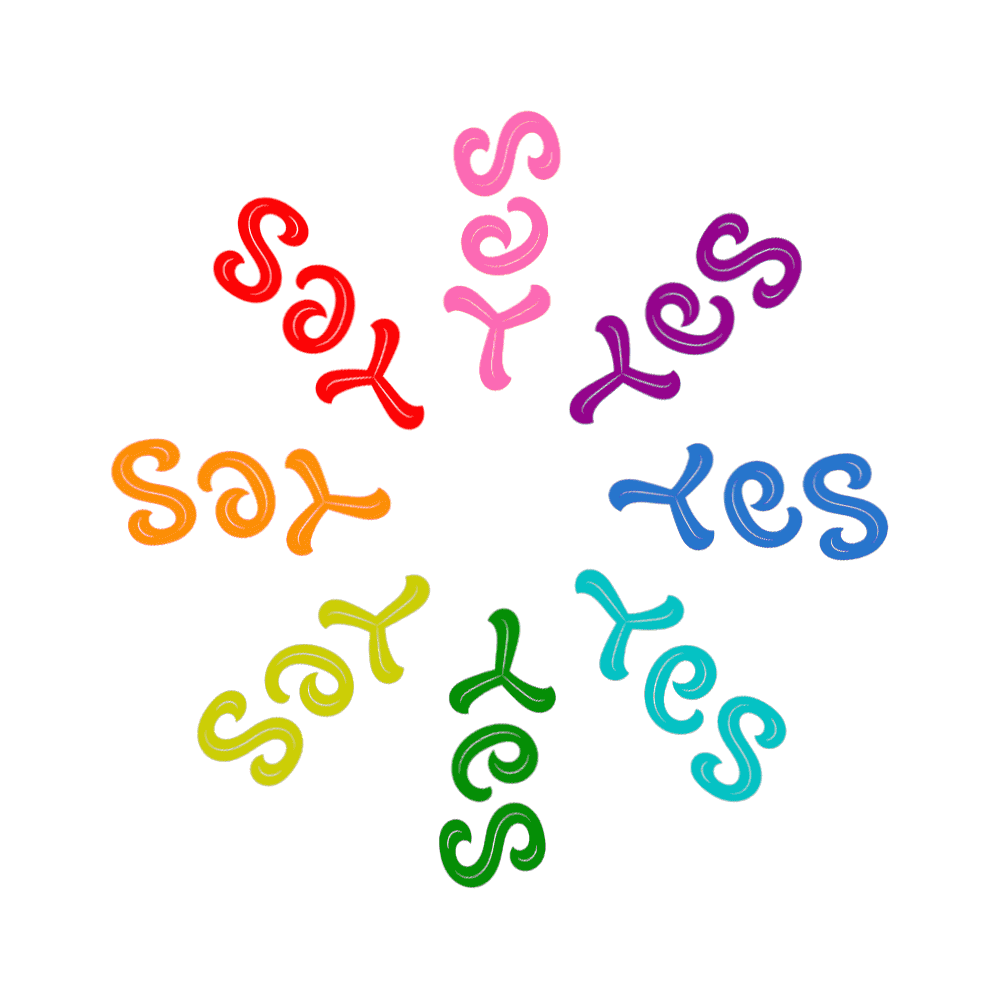 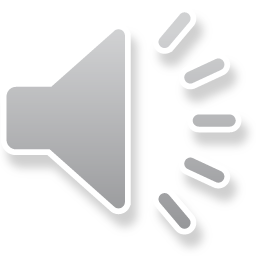 UŽIVAJ!
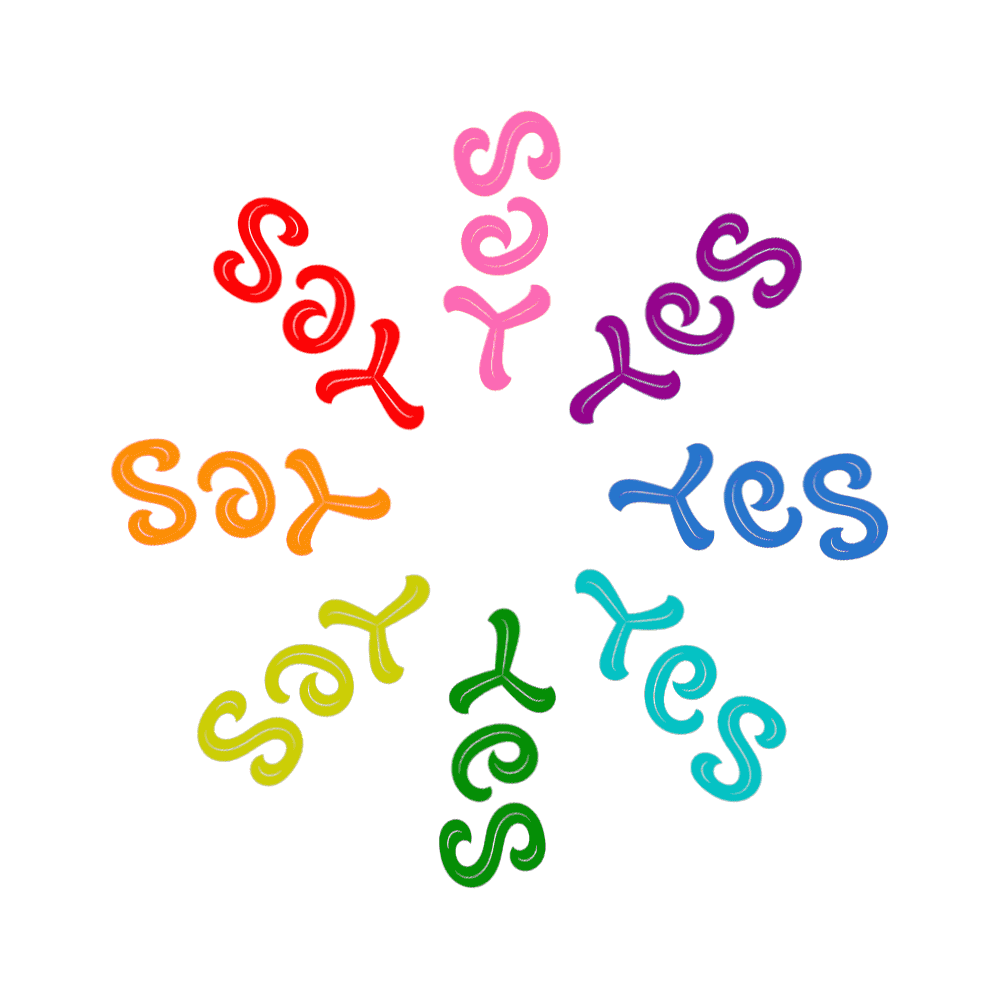